Effects of landscape development on bobcat carrying capacity in Vermont
Wendy Cole1, Therese Donovan2, 
Michelle Brown3, James Murdoch1
1 Rubenstein School of Environment and Natural Resources, University of Vermont
2 U.S. Geological Survey, Vermont Cooperative Fish and Wildlife Research Unit, University of Vermont
3 Vermont Cooperative Fish and Wildlife Research Unit, University of Vermont
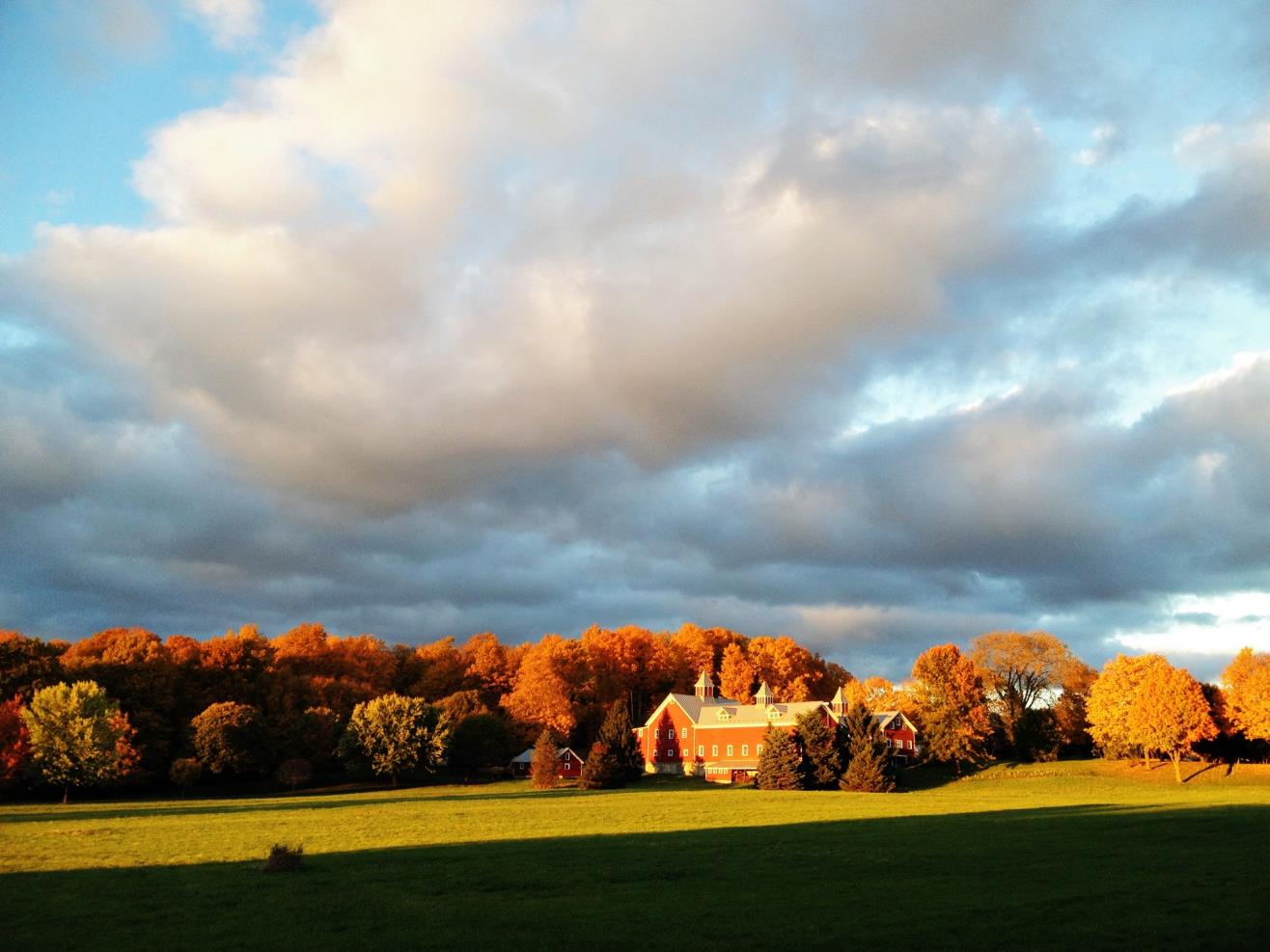 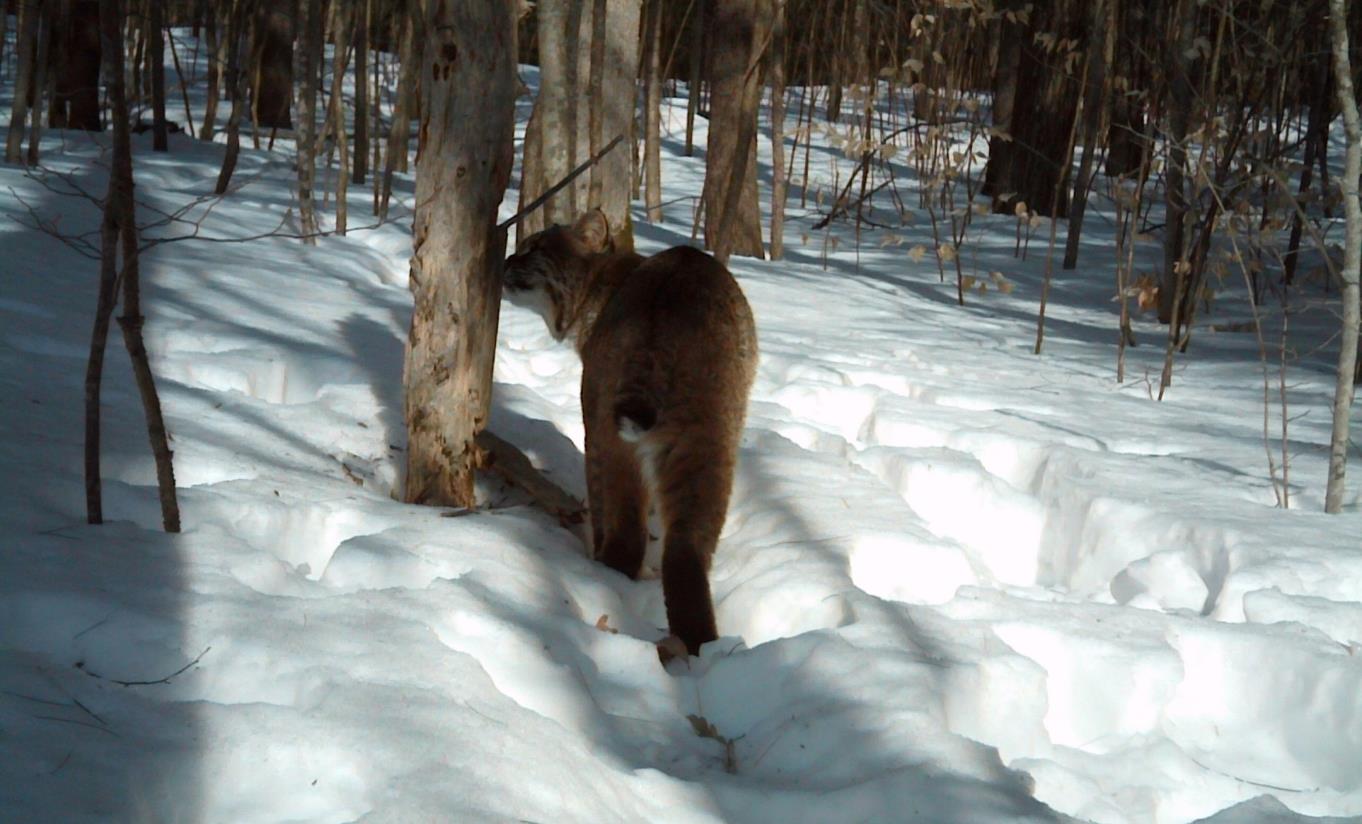 Bobcat – Lynx rufus
Objectives
What is the maximum carrying capacity for bobcats in Vermont?

How will carrying capacity change between 2000 and 2050 given housing/road development?
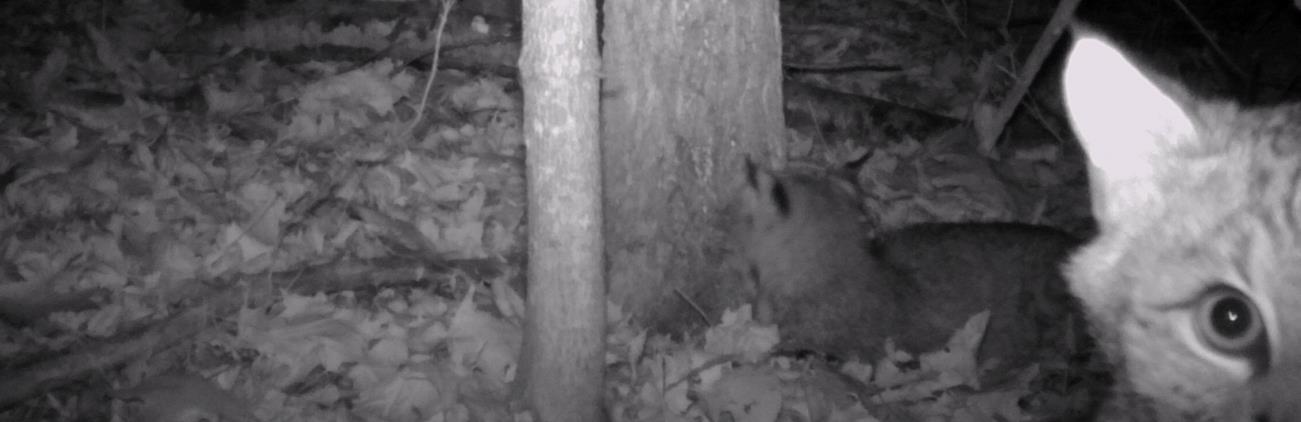 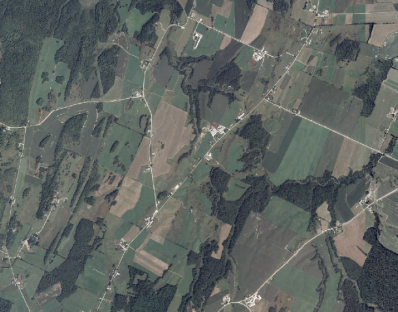 Methods
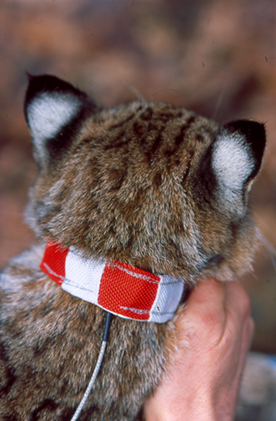 Home range data

Habitat suitability map

Estimate carrying capacity
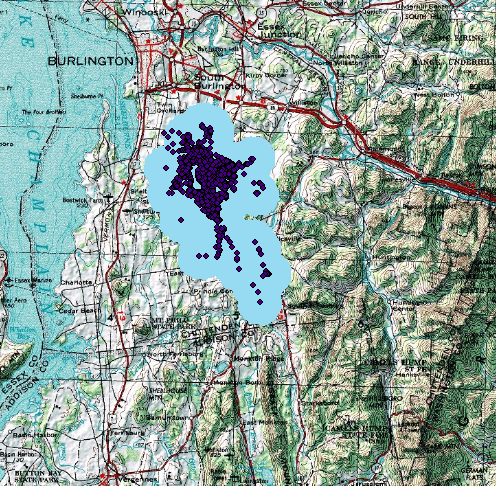 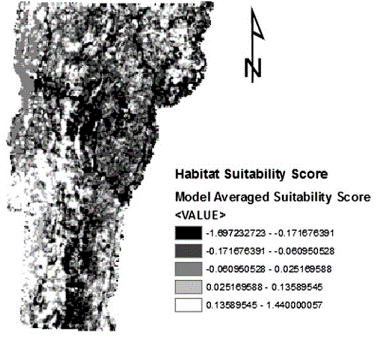 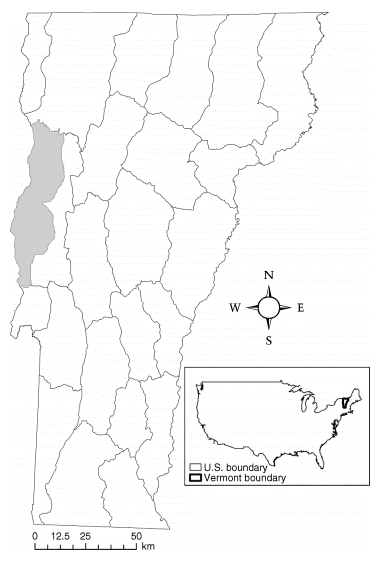 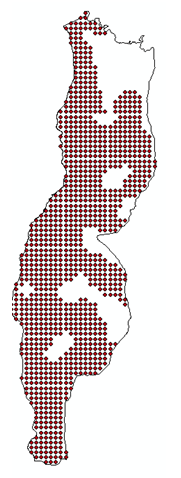 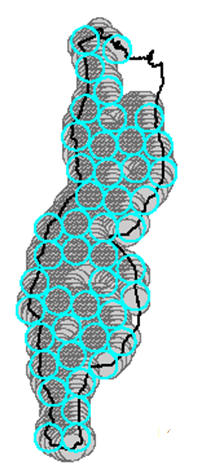 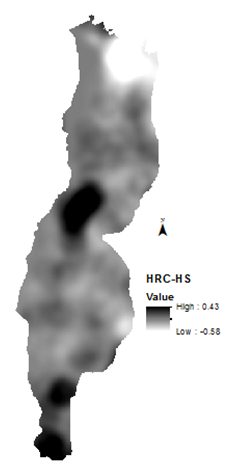 Maximum clique analysis
Habitat suitability map in 2050 given projected housing and road development.

Estimated carrying capacity.
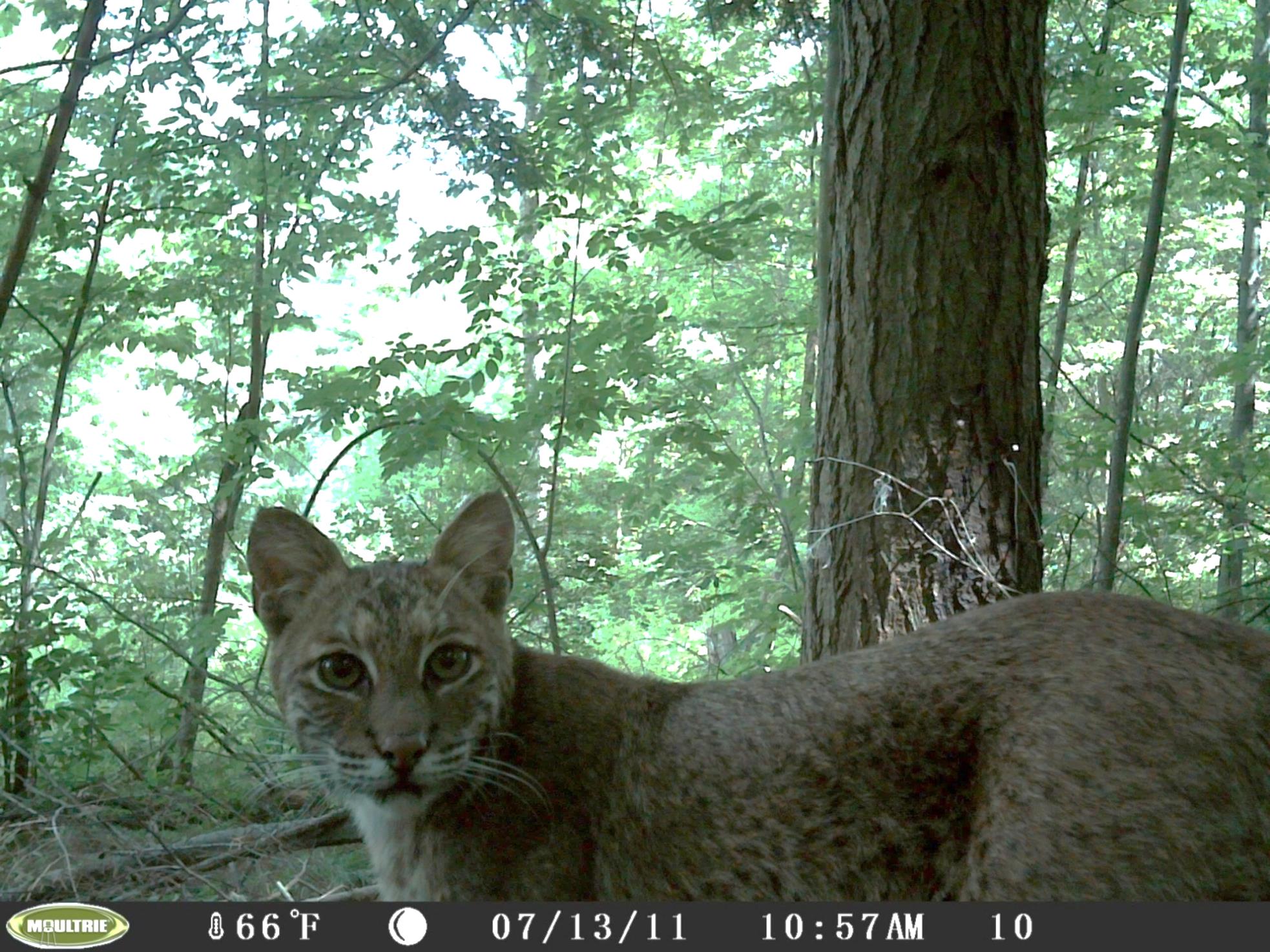 Results
Radio-collared 4 females and 10 males.

Shrub, deciduous, mixed, wetland, evergreen, roads.

2000
Females: 	835 (±120)
Males:		316 (±145)
Total: 		1150

2050
Females: 	804 (±117)
Males: 	367 (±141)
Total: 		1171
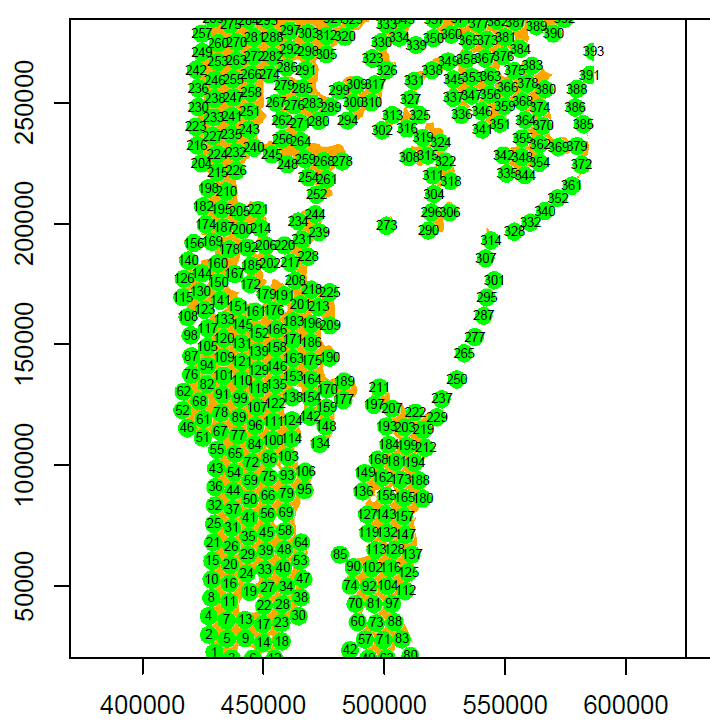 Conclusions
First statewide estimates of bobcat carrying capacity.

Urban development and roads exerts little change.

Caveats: data, modeling, and future projections.
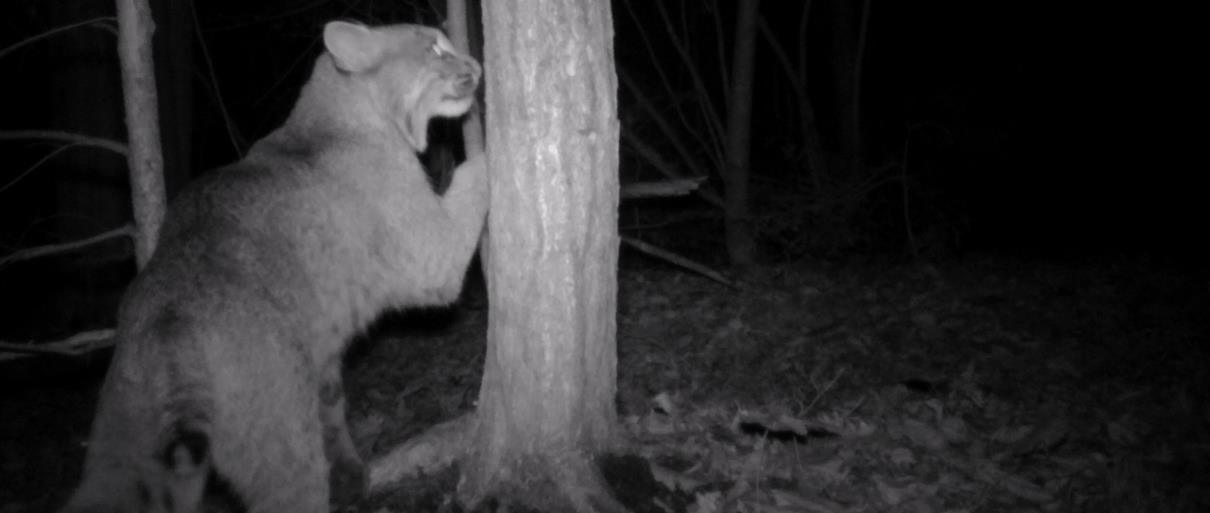 Applications
Approach can be used for other territorial species.

Means to assess any kind of landscape change.
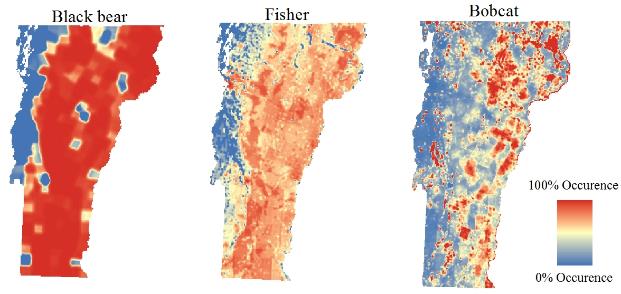 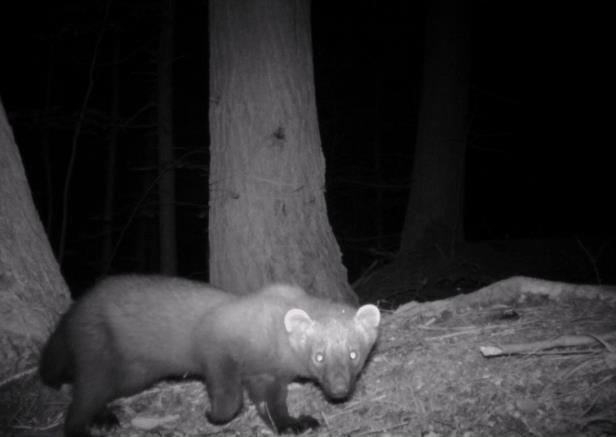 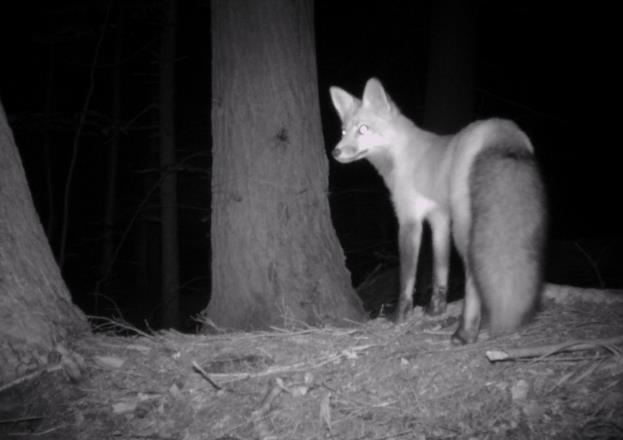 Acknowledgements
Organizations
Vermont Fish and Wildlife Department
Vermont Cooperative Fish and Wildlife Research Unit
U.S. Geological Survey
Wildlife Management Institute
University of Vermont
Rubenstein School of Environment and Natural Resources
Hafner Consulting

Individuals
Mark Freeman
Hanem Abouelezz
Kim Royar
Alan Howard
Ruth Mickey
Greg Warrington
Scott Schwenk
Jeffrey Dinitz
Sasha Hafner
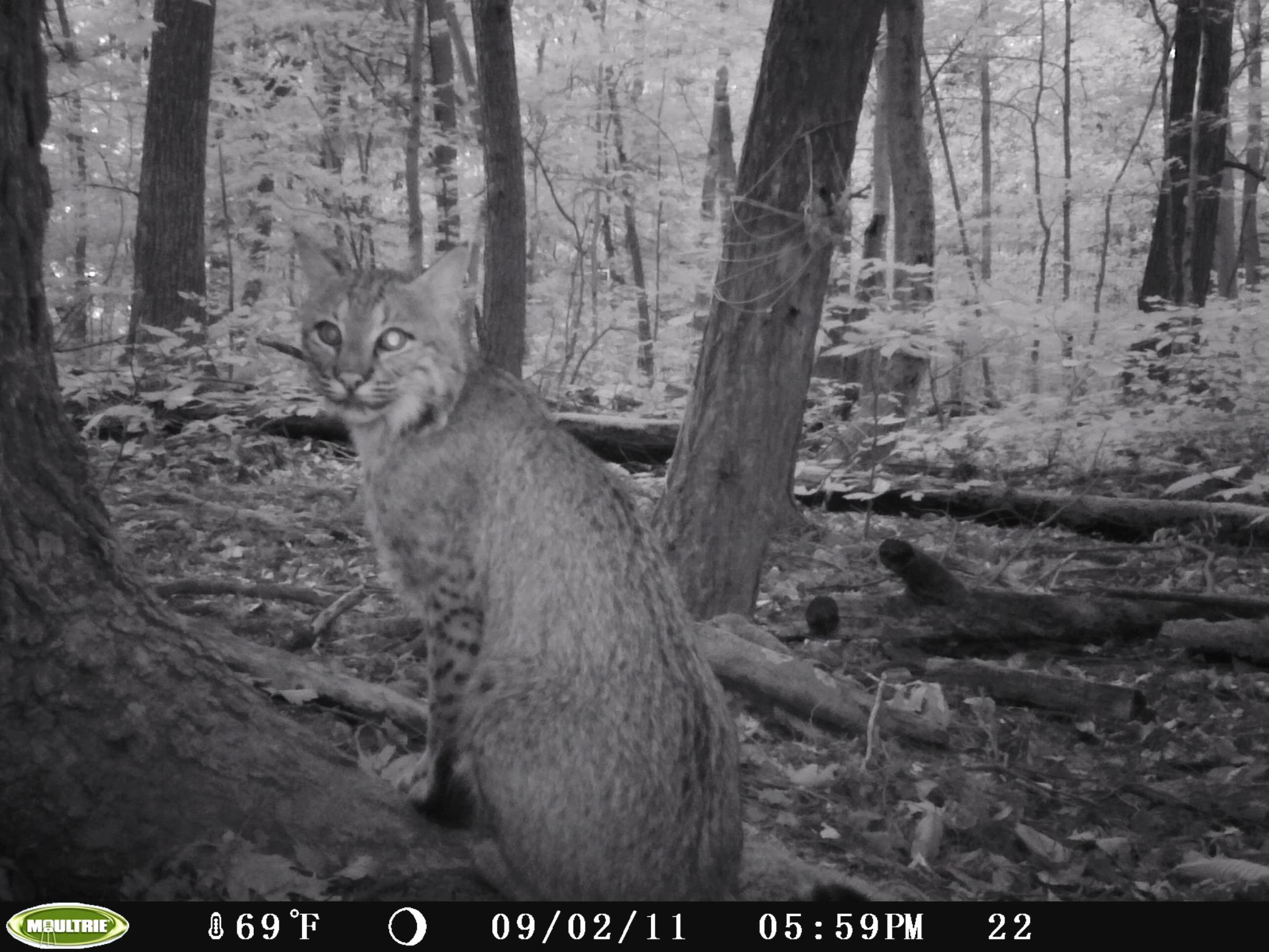 Thank you